ÉVALUATIONS DES ORGANISATIONS (NUPAS)

USAID/Burundi 
Formation sur la Localisation​
Présentateur :
Peter Tendoh, ASAP Capacity Advisor
Date : 26-28 juin 2024
ASAP: Préparer rapidement les partenaires locaux pour qu'ils aient les capacités et des ressources nécessaires pour servir de partenaires principaux pour la programmation de l'USAID/PEPFAR, conformément aux procédures de l'USAID et du PEPFAR, pour la mise en œuvre du programme PEPFAR au cours des exercices 2022 et 2023.
70% du financement PEPFAR de l'USAID aux partenaires principaux locaux.
OBJECTIFS
STRATÉGIQUES
Soutenir les partenaires locaux lorsqu'ils se préparent à recevoir des fonds du PEPFAR en tant que partenaire principal de l'USAID, afin de se conformer aux réglementations.

Préparer les partenaires des pays à gérer, mettre en œuvre et assurer le suivi et à maintenir la qualité et la performance des programmes PEPFAR.
PLAN DE PRÉSENTATION
Définition et objectives de NUPAS PlusDomaines de NUPAS Plus
Echelle d’Evaluation et Critère de Notation
Méthodes et procédures de mise-en oeuvre de NUPAS Plus 
Étapes détaillées de mise en oeuvre de 2 domains comme examples 
Leçons apprises lors de la réalisation des évaluationsAutres Possibilités de formation après cette séance
DEFINITION ET OBJECTIFS DE NUPAS PLUS (1/2)
Définition  
L’Enquête préliminaire à l'attribution des subventions pour les organisations non américaines. 
C’est un outil d'évaluation du PEPFAR/USAID qui fournit à l'agence les informations nécessaires pour évaluer la capacité des partenaires locaux à remplir adéquatement les termes d'une subvention (ADS chapitre 303 et 2 CFR 200.205). Les résultats du NUPAS peuvent aider les responsables des accords (RAs) à déterminer la probabilité de conformité d'un bénéficiaire potentiel et si des conditions spéciales peuvent être requises dans le document final de subvention.
L'USAID mène des évaluations NUPAS pour déterminer si les systèmes de gestion programmatiques,  financière et de contrôle interne de l'organisation sont adéquats pour gérer, contrôler, rendre compte et rapporter sur l'utilisation potentielle des fonds de l'USAID afin de protéger le gouvernement américain contre les pratiques frauduleuses. L'USAID peut déléguer cette responsabilité à des entrepreneurs
DEFINITION ET OBJECTIFS DE NUPAS PLUS (2/2)
Objectifs de NUPAS Plus  

Déterminer si une organisation possède une capacité financière et managériale suffisante pour gérer les fonds de l'USAID conformément aux exigences du gouvernement américain et de l'USAID
Déterminer la méthode de financement la plus appropriée à utiliser dans le cadre de la subvention potentielle de l'USAID
Fournir des données de référence pour les auto-évaluations et les réévaluations externes
DOMAINS DE NUPAS ET NUPAS  PLUS (1/2)
NUPAS PLUS 2.0
NUPAS PLUS
NUPAS
Structure juridique
Systèmes de gestion financière et de contrôle interne
Systèmes d’approvisionnementSystèmes de ressources humaines
Gestion de la performance de projetPérennité organisationnelle
Tous les domaines NUPAS, plus : 
Légal  
Contrôles financiers Fraude 
Approvisionnement
Gestion immobilière 
Ressources humaines 
Technologie de l’information 
Suivi et évaluation
Dispositions standard obligatoires
Atténuation des risques applicables
Tous les domaines NUPAS Plus  et:
Gestion des  coûts
Gestion des sous-partenaires 
Développement des affaires
Durabilité
Communications
Gestion du genre
Populations clés
DOMAINES DE NUPAS ET NUPAS  PLUS(2/2)
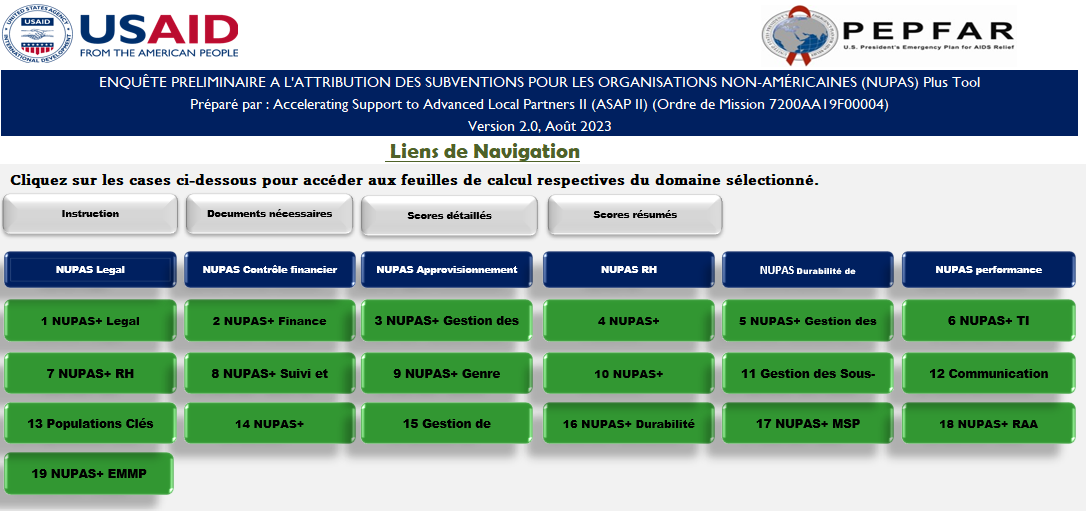 ECHELLE D’EVALUATION DANS NUPAS PLUS (2/2)
CRITERES DE NOTATION DES DOMAINES D’AMELIORATION (1/2)
CRITERES DE NOTATION DES DOMAINES D’AMELIORATION (2/2)
METHODOLOGIE  DE MISE EN OEUVRE (1/2)
Composition d’une équipe d'experts multidisciplinaires qui ont des expériences avérés dans les différents domaines de NUPAS Plus 
Revue documentaire par des l’équipe d’experts
Entretiens en présentiels ou à distance 
Observations
Vérification des systèmes et des pratiques
Analyses des états financiers et des rapports programmatiques
ETAPES CLES POUR LA MISE EN OEUVRE (1/2)
ETAPES CLES POUR LA MISE EN OEUVRE (2/2)
EXAMPLES DES ETAPES DETAILLES DE LA MISE EN OEUVRE
Chaque module a ces étapes détaillées de mise en ouvre
Nous allons vous présenter les étapes détaillées de mise en œuvre  de deux domaines/modules de NUPAS PLUS pour illustration afin de faciliter la compréhension.
ETAPES DETAILLEES DU DOMAINE/MODULE FINANCE (1/5)
Contexte :
Ce domaine nécessite une revue de la politique financière et des procédures afin d'évaluer l'adéquation de la politique, la conception des contrôles internes et de vérifier s'ils sont mis en œuvre comme prévu.
Temps estimé pour l'exécution de ce domaine : 45 heures (y compris la lecture préalable)
Compétences et expérience nécessaires pour une exécution efficace de ce domaine : un évaluateur avec plus de trois ans d'expérience en comptabilité et en gestion financière.
 
OBJECTIFS :
Évaluer l'adéquation des politiques et des procédures de gestion financière
Déterminer si des contrôles internes sont en place.
ETAPES DETAILLEES DU DOMAINE/MODULE FINANCE (1/10)
ETAPES DETAILLEES DU DOMAINE/MODULE FINANCE (2/10)
ETAPES DETAILLEES DU DOMAINE/MODULE FINANCE (3/10)
ETAPES DETAILLEES DU DOMAINE/MODULE FINANCE (4/10)
ETAPES DETAILLEES DU DOMAINE/MODULE FINANCE (5/10)
ETAPES DETAILLEES DU DOMAINE/MODULE FINANCE (6/10)
ETAPES DETAILLEES DU DOMAINE/MODULE FINANCE (7/10)
ETAPES DETAILLEES DU DOMAINE/MODULE FINANCE (8/10)
ETAPES DETAILLEES DU DOMAINE/MODULE FINANCE (9/10)
ETAPES DETAILLEES DU DOMAINE/MODULE FINANCE (10/10)
ETAPES DETAILLEES DU DOMAINE/MODULE SUIVI ET EVALUATION (1/7)
Contexte :
Le domaine de suivi et d'évaluation (S&E) nécessite beaucoup de lecture préalable, notamment le Plan de suivi et d'évaluation des activités, les plans de travail, les rapports d'activité, l'exploration des bases de données existantes, les rapports d'audit des données, le plan d'analyse des données, les curriculum vitae du personnel pertinent, les comptes rendus de formations sur les thèmes liés au suivi et à l'évaluation (S&E), le programme de formation, les organigrammes de l'unité S&E et de l'organisation dans son ensemble.
Temps estimé pour l'exécution de ce domaine : 60 heures (y compris la lecture préalable)
Compétences et expériences requises pour une exécution efficace de ce domaine : un évaluateur avec plus de cinq ans d'expérience dans la conception, la mise en œuvre et la présentation de rapports sur un système S&E en général, et au moins deux ans dans un projet sponsorisé par le PEPFAR/un donateur
 
OBJECTIF :
Évaluer si l'organisation dispose d'un système S&E adéquat qui répond aux exigences de reporting des projets financés par le PEPFAR, avec une structure S&E efficace
Déterminer si le system de contrôle de qualité des données sont en place.
ETAPES DETAILLEES DU DOMAINE/MODULE SUIVI ET EVALUATION (2/7)
ETAPES DETAILLEES DU DOMAINE/MODULE SUIVI ET EVALUATION (3/7)
ETAPES DETAILLEES DU DOMAINE/MODULE SUIVI ET EVALUATION (4/7)
ETAPES DETAILLEES DU DOMAINE/MODULE SUIVI ET EVALUATION (5/7)
ETAPES DETAILLEES DU DOMAINE/MODULE SUIVI ET EVALUATION (6/7)
ETAPES DETAILLEES DU DOMAINE/MODULE SUIVI ET EVALUATION (7/7)
LEÇONS APRISES  LORS DE  LA REALISATION DES EVALAUTION NUPAS (1/2)
Expériences avec les organisations locales

En général, il y a une bonne coopération dans la fourniture de documents et d'informations. La haute direction tend à être activement impliquée dans le processus de révision.
Les organisations locales sont désireuses d'améliorer leurs systèmes pour être prêtes à travailler avec l'USAID. Cela comprend la volonté d'accepter et de mettre en œuvre les recommandations de l'examen. Certaines recommandations ont été mises en œuvre pendant l'examen, même avant que le rapport NUPAS ne soit partagé avec l'organisation et l'USAID.
Plus les organisations locales sont examinées, plus les évaluateurs deviennent efficaces.
L'administration de l'outil est un processus d'apprentissage pour les améliorations identifiées au sein des organisations locales et pour formuler des recommandations qui facilitent l'administration efficace des projets de l'USAID.
Le domaine de la durabilité comprend des critères clés pour les réexamens rapides
LEÇONS APRISES  LORS DE  LA REALISATION DES EVALAUTION NUPAS (2/2)
Expériences avec les Missions

Il y a une importante coopération pour faciliter le processus de révision concernant l'administration et les demandes d'informations.
Les missions apprécient les recommandations sur les conditions spéciales d'attribution (CSA) et les appliquent aux nouveaux contrats.
Les missions montrent leur engagement à aider les PI à atteindre les normes acceptables pour administrer correctement les programmes de l'USAID.
Le personnel de la mission est disposé à fournir des documents pertinents pour les exigences légales du pays local.
Le personnel de la mission est désireux d'apprendre à connaître l'outil NUPAS Plus 2.0 et comment gérer les organisations locales
POSSIBILITÉS DE FORMATION APRÈS CETTE RÉUNION
SÉRIE DE WEBINAIRES ASAP II
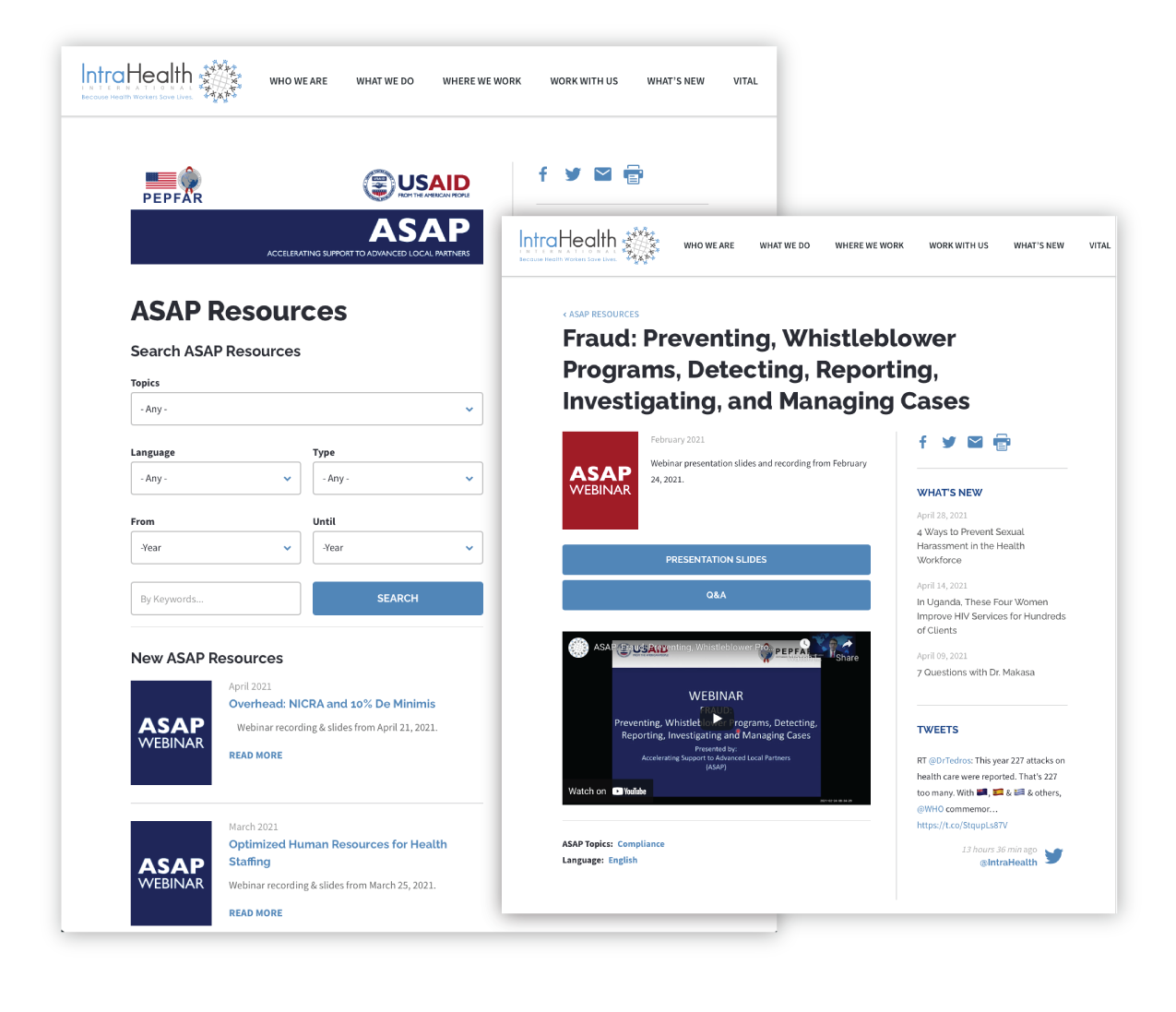 100 webinaires
21,797 
Participants
www.intrahealth.org/asap-resources
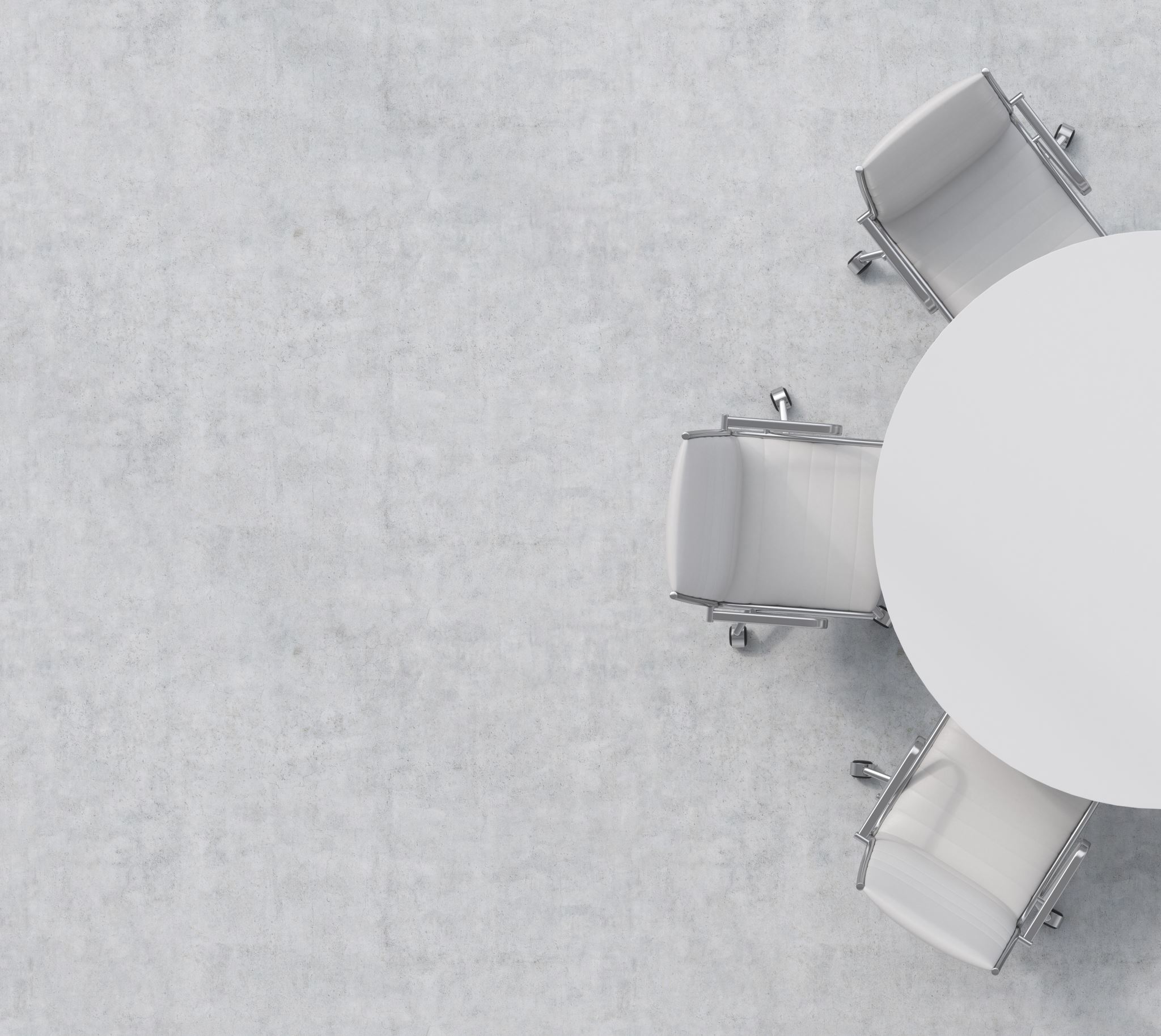 PROGRAMME DE FORMATION EN LIGNE
La Foundation for Professional Development (FPD) d'Afrique du Sud a dirigé un programme régional de formation de 30 cours pour le programme ASAP- II et a soutenu les partenaires locaux sur une plateforme virtuelle.
4 MANUELS DEVELOPPES POUR LES PARTENAIRES LOCAUX
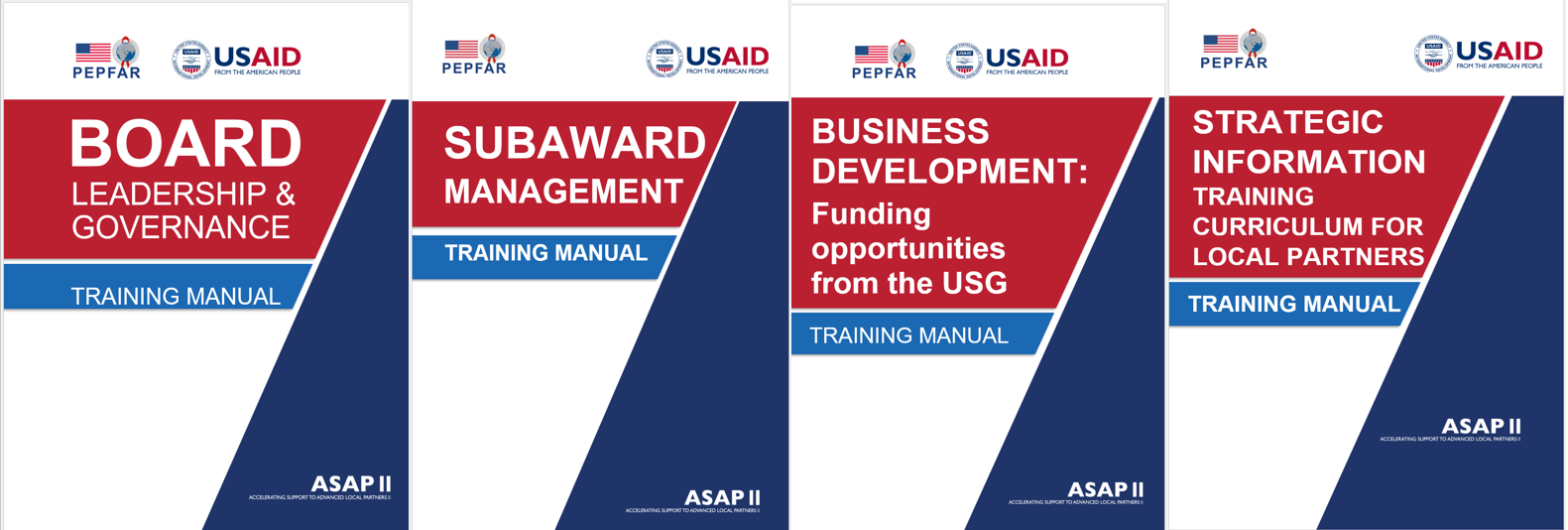 Merci de votre temps et de votre attention!
This presentation is made possible by the support of the American people through the United States Agency for International Development (USAID) and the President’s Emergency Plan for AIDS Relief (PEPFAR). The contents are the sole responsibility of IntraHealth International and do not necessarily reflect the views of USAID or the United States Government.
‹#›
Analyse avancée et visualisation des données pour la prise  de décision d’un program
Peter Tendoh  Tebon
Conseiller Senior de Suivi et Évaluation, ASAPBujumbura, 28 juin  2024
‹#›
[Speaker Notes: Note: this session will be recorded]
ASAP: Préparer rapidement les partenaires locaux pour qu'ils aient les capacités et des ressources nécessaires pour servir de partenaires principaux pour la programmation de l'USAID/PEPFAR, conformément aux procédures de l'USAID et du PEPFAR, pour la mise en œuvre du programme PEPFAR au cours des exercices 2022 et 2023.
70% du financement PEPFAR de l'USAID aux partenaires principaux locaux.
OBJECTIFS
STRATÉGIQUES
Soutenir les partenaires locaux lorsqu'ils se préparent à recevoir des fonds du PEPFAR en tant que partenaire principal de l'USAID, afin de se conformer aux réglementations.

Préparer les partenaires des pays à gérer, mettre en œuvre et assurer le suivi et à maintenir la qualité et la performance des programmes PEPFAR.
Plan de présentation
Vue d'ensemble de l'analyse des données
Analyse descriptive 
Analyse avancée (prédictive)
Modélisation abstraite pour les prédictions
Aperçu des processus de données
Exigences en matière d'analyse avancée et avantages
Traduction des modèles en actions (exemples)
Étude de cas
‹#›
Pourquoi l'analyse des données est-elle nécessaire ? Valeur ajoutée aux programmes
PEPFAR « veille à ce que chaque dollar soit utilisé de manière optimale afin d’avoir un impact par le biais de politiques fondées sur des données ».
 L’analyse des données n'est pas un élément utile, c'est une nécessité pour assurer une allocation budgétaire, une planification et une programmation plus efficaces. 

Analyse des données
Générer des informations et des conseils à l'aide d'analyses descriptives, diagnostiques, prédictives et prescriptives.
 Descriptive [tableau de bord, diapositives, rapports]
Ce qui s’est déjà  passé ? Surveiller la tendance/le modèle de performance du programme
Pourquoi cela s’est produit (diagnostic/analyse approfondie/analyse descriptive avancée)
Où  des ajustements ou des ressources sont-ils nécessaires

 Avancée [Analyse prédictive et prescriptive (modélisation)]
Identifier les facteurs de causalité et leur contribution (par exemple, l'interruption du traitement par le client, la non-suppression de la charge virale du VIH, la séropositivité).
Utile lorsqu'il existe de nombreux facteurs/variables explicatives à analyser :
Par exemple, l'âge, le sexe, le lieu, la distance par rapport à l'établissement de santé, l'emploi, le niveau d'éducation, les effets secondaires, les comorbidités, les troubles mentaux, le nombre moyen de jours de retard, le nombre de fois où le client est en retard/interruption du traitement, la cohabitation/la situation matrimoniale, la religion, le transport.
Capacité à expliquer les différentes raisons d'une situation donnée. (Pourquoi)
Le pourquoi  peut ensuite être traduit en action
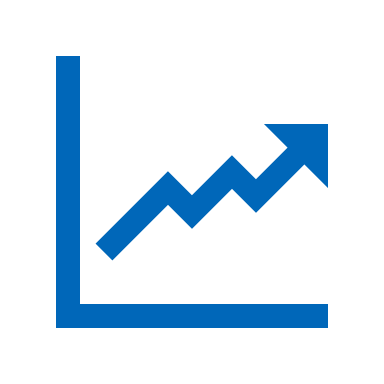 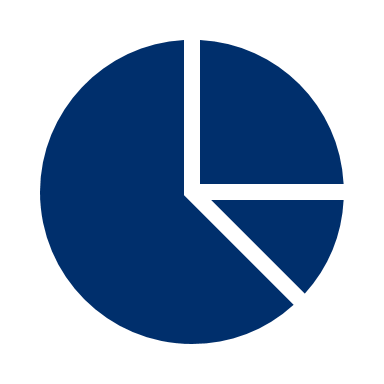 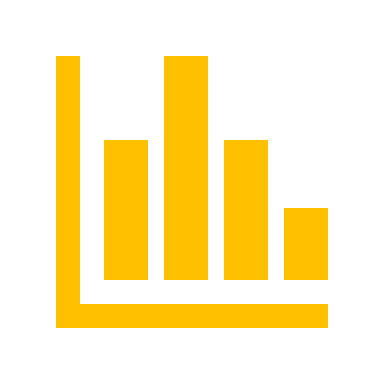 Analyse descriptive : rapports automatisés sur les indicateurs MER/non-MER
Tous les programmes sont évalués/notés en fonction de la performance d'un ensemble particulier d'indicateurs - Directive MER
 Deux niveaux de MER :
 1: Non-composite
 HTS_TST, HTS_TST_POS, TX_NEW, TX_CURR
 2: Composite : besoin de calcul
 Rendement = HTS_TST_POS/HTS_TST * 100
 Lien au traitement= TX_NEW/HTS_TST_POS * 100
TX_PVLS = # patients sur TAR et dont la charge virale est supprimée / # Patients avec un résultat de charge virale documenté au cours des 12 derniers mois * 100

 Requis vs non requis quotidien/hebdomadaire/mensuel
Les indicateurs non requis donnent des indications sur les lacunes du programme.
Par exemple : Requis : TX_PVLS (%) est obligatoire. Non requis : lacunes dans l'indicateur de base, à savoir le nombre de personnes sous TAR qui ont été testées (le dénominateur).  

 Analyse descriptive et rapports à haute fréquence
Amélioration de la communication
Présentent la situation quotidiennes - forum de discussion quotidienne/hebdomadaire avec différentes parties prenantes 
Alerte des IP sur le problème - met en évidence le premier niveau de danger concernant la performance (par exemple, 7% de rendement la semaine dernière contre 3% cette semaine).
Peut être automatisé par une seule personne
Réduction des erreurs
Réduction des effectifs
Rapports statiques ou interactifs (tableau de bord)
Analyse prédictive/avancée : Qu'est-ce que c'est ?
L'analyse prédictive utilise des modèles statistiques
Le modèle à droite présente une caractéristique (mois sous TAR) qui peut être représentée sur un graphique en 2D. Toutefois, les modèles peuvent comporter un nombre pratiquement infini de caractéristiques qui ne sont pas toujours faciles à représenter par des moyens conventionnels.

Dans quelle mesure un modèle s'adapte-t-il aux données ?
 La sélection du modèle (essayer différents modèles et choisir le mieux adapté - en général) a un impact sur la capacité à prédire avec précision un résultat.
  Pour les séries chronologiques, l'extrapolation devient nécessaire (peut être fortement influencée par le choix du modèle).
 Il y a d'autres considérations concernant la modélisation, dont beaucoup peuvent être spécifiques à un domaine.  
 Par exemple, la dispensation multi mensuelle (DMM) de 6 mois est prescrite aux patients dont la CV a été supprimée. Par conséquent, la dispensation de 6 DMM peut être en corrélation à une CV supprimée, mais elle n'est pas indépendante du résultat (la corrélation n'implique pas la causalité).
Exemple de modèle prédictif avec une variable dépendante (nombre de patients dont le traitement a été interrompu) et une variable indépendante (nombre de mois sous TAR).
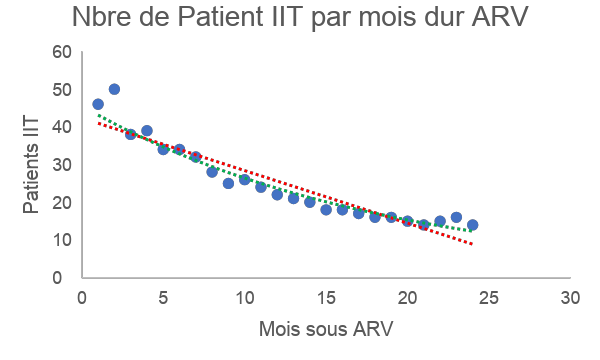 Model A
Model B
Extrapolation
Un modèle peut entraîner une surestimation ou une sous-estimation des valeurs, ou une fausse prédiction des résultats.
Question : Sélectionnez la bonne réponse
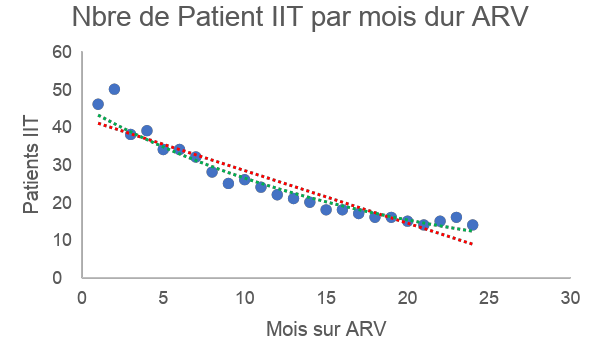 Le modèle A sous-estime à 13 mois les clients sous TAR et surestime à 23 mois les clients sous TAR
Le modèle A surestime à 13 mois sous TAR et sous-estime à 23 mois sous TAR
Le modèle B n'est pas aussi bon que le modèle A
Le modèle A est meilleur que le modèle B pour l'extrapolation
Model A
Model B
Extrapolation
‹#›
Modèle de classification (logit)
Pour un modèle de classification (résultat binaire - Oui/Non)Des valeurs numériques sont attribuées
0  pour non
1 pour oui
Le seuil de prédiction aura un impact sur le nombre de prédictions correctes/incorrectes.
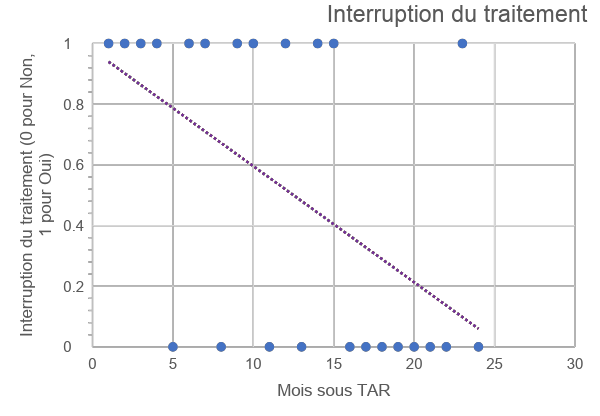 ‹#›
Session questions et réponses
‹#›
Données - Aperçu du processus et considérations
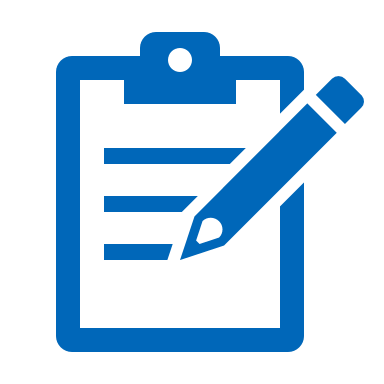 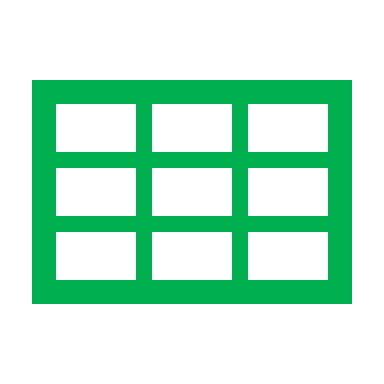 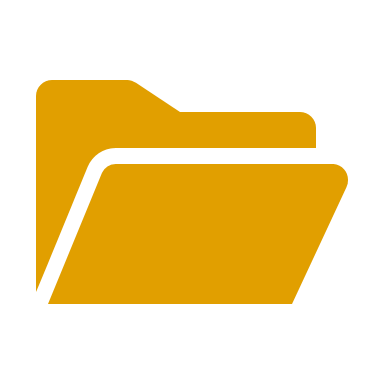 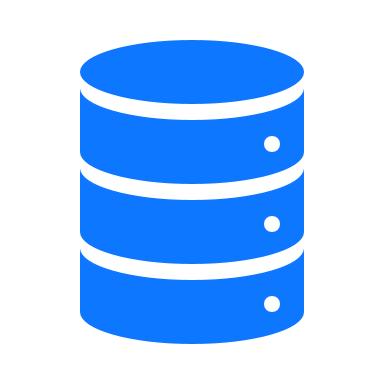 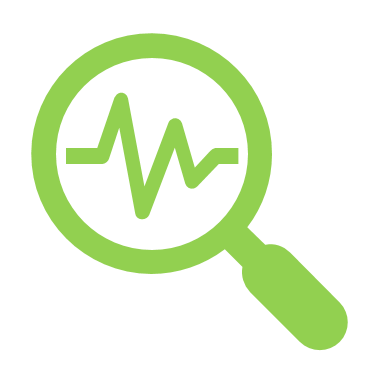 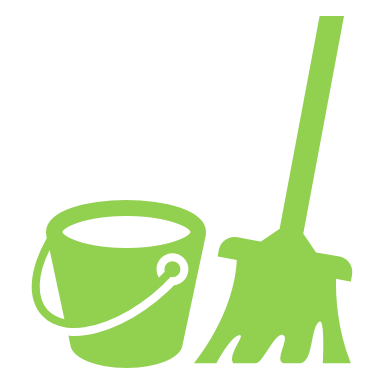 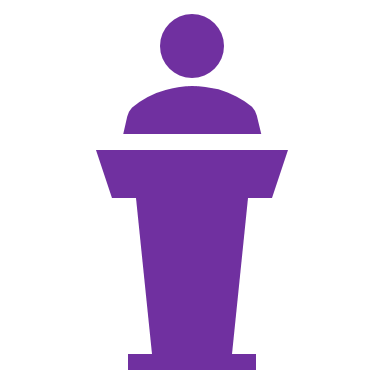 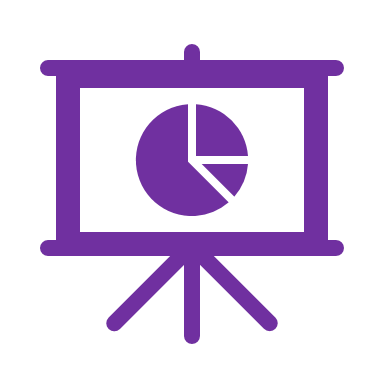 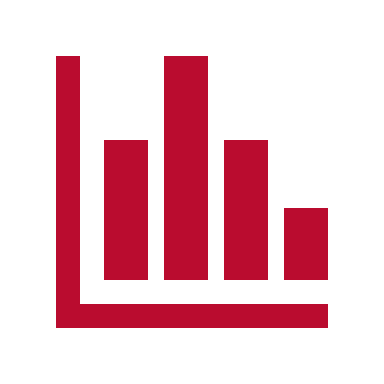 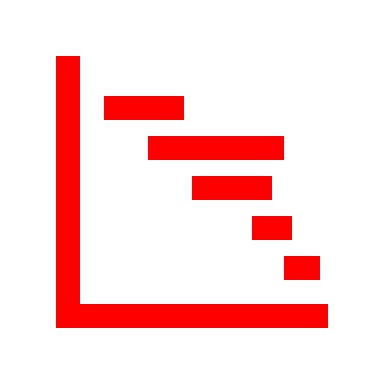 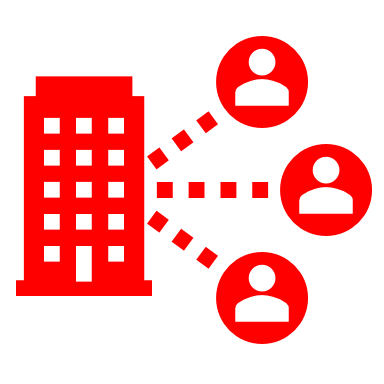 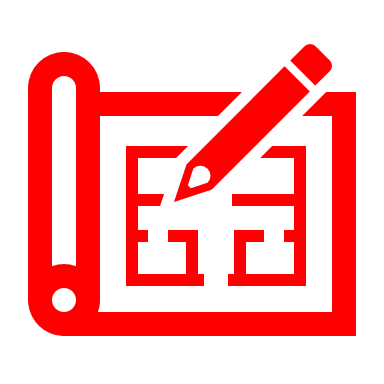 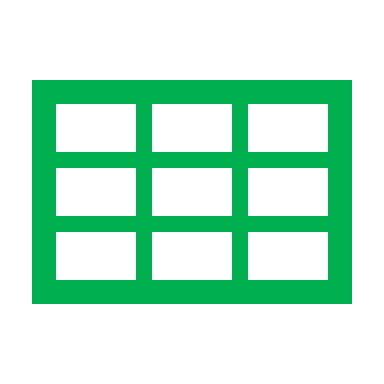 ‹#›
Quelles sont les exigences en matière d'analyse avancée et quels en sont les avantages ?
Exigences : 
Personnes qualifiées - pour effectuer des analyses statistiques, des analyses descriptives et prédictives, des analyses par composante, analyse par dimension, etc.
Formation à l'interprétation des analyses
Données au niveau du patient
Grandes bases des données  
Plus d'observations, c'est-à-dire de dossiers de patients, et 
Plus de variables explicatives (par exemple, données démographiques, localisation, éducation, etc.)

Avantages : données pour les plans d'action (quelle est l'action à entreprendre ?)
Obtenir des informations sur un problème clé 
En savoir plus sur les raisons d'un problème - pour planifier une intervention rentable
Choisir des analyses a faire à fin d’impacter les actions du programme
Intervention ciblée et adaptée (aux individus) pour résoudre les problèmes 
Évaluer l'impact - à court terme et à long terme (affiner/revoir et améliorer l'intervention)
Standardiser les interventions efficaces dans tous les programmes
Améliorer les résultats pour les patients
Analyse avancée des données pour l'action
Peut être appliquée à n'importe quelle étape de la cascade/du programme de lutte contre le VIH (et autres maladies)
Mobilisation pour le dépistage du VIH (avec  les ressources limitées  pour les campagnes de dépistage)
Interruption du traitement (anticiper les clients à risque d'interruption du traitement en vue d'une intervention préemptive)
Suppression de la CV ( identifier les clients qui risquent de ne pas bien adhérer au traitement en en l'absence de résultats de tests de CV régulièrement mis à jour).
Tout autre résultat du patient  faisant l'objet d'un suivi

Considérations :
Certains modèles statistiques sont plus performants que d'autres et des efforts supplémentaires peuvent être nécessaires. Toutefois, des modèles moins performants peuvent être suffisants pour anticiper les individus présentant un risque très élevé.
Un meilleur modèle peut ne pas être nécessaire si les ressources sont insuffisantes pour, par exemple, offrir des conseils renforcés pour l'observance à toutes les personnes à risque d’interruption du traitement.
Régression logistique - probablement le modèle le plus utilisé
Exemples
Intervention générale
Intervention ciblée
Le programme APACE cherchait à anticiper  ceux qui manqueraient leur rendez-vous ou les patients avec les charges virales détectables
L'objectif était de savoir si la DMM pouvait améliorer l'adhérence des patients.
Dispensation plurimensuelle d'un traitement antirétroviral d'une durée maximale de 6 mois au Malawi et en Zambie (INTERVAL) : des essaies sur un échantillon aléatoire des patients sur ARV
Utilisations des méthodes atomisées et de la modélisation prédictive à la rétention et à la suppression de la charge  virale dans les cohortes de traitement du VIH en Afrique du Sud
Utilisations des models  prédictifs pour anticiper les patients qui pourraient interrompre   le traitement ou avoir la charge virale détectable: Informations requise  pour une programmation préemptif du VIH 
 A ouvert la voie à une programmation préventive de  lutte contre le VIH
Raisons pour  l'expansion de la DMM à 6 mois au Malawi et en Zambie
Hoffman, R. M., Moyo, C., Balakasi, K. T., Siwale, Z., Hubbard, J., Bardon, A., ... & Rosen, S. (2021). Multimonth dispensing of up to 6 months of antiretroviral therapy in Malawi and Zambia (INTERVAL): a cluster-randomised, non-blinded, non-inferiority trial. The Lancet Global Health, 9(5), e628-e638.
Maskew, M., Sharpey-Schafer, K., De Voux, L., Crompton, T., Bor, J., Rennick, M., ... & Pisa, P. (2022). Applying machine learning and predictive modeling to retention and viral suppression in South African HIV treatment cohorts. Scientific reports, 12(1), 1-10.
Méthodes rentables de mise en œuvre d'un programme
Plus d'informations conduisent à plus d'actions et à de meilleurs résultats pour les patients
Programmation et intervention ciblées
Responsabilisation de l'argent dépensé
Évaluation de l'impact de l'intervention
Mise à l'échelle et réduction des interventions
Est-il utile de poursuivre un programme ?
Session questions et réponses
‹#›
Étude de cas :
Problème ?
Le chef de projet signale l’augmentation des cas de l’interruption aux traitements ARV

Comment relever ce défi ?
Mener une analyse descriptive pour étudier l'occurrence des interruptions du traitement
Mettre en place un tableau de bord
Identifier les groupes les plus à risque d'interruption du traitement en vue d'une intervention préventive (c'est-à-dire counseling avant  l'interruption du traitement).
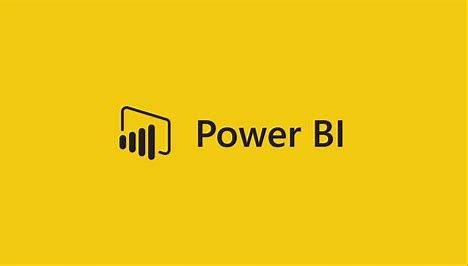 Tableau de bord / analyse descriptive
Prêt à l'emploi et gratuit
4
Répartition des interruptions de traitement
Hiérarchisation des efforts (principe de Pareto)
Suppose que « quelques causes vitales » (~ 20 %) sont responsables de 80 % du résultat/problème (par exemple, 20 % des formations sanitaires  sont responsables de 80 % des interruptions de traitement)
Utile pour orienter les interventions ciblées afin d'optimiser l'utilisation des ressources
Identifier et cibler les groupes (formation sanitaire, groupes démographiques, etc.) pour l'intervention
Des stratégies peuvent être formulées en fonction des observations
Orienter la mise en œuvre du programme
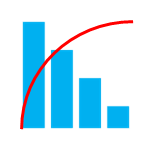 3
2
1
A
C
D
B
Situations des cas sous ARV dans les formation sanitaire prioritaires
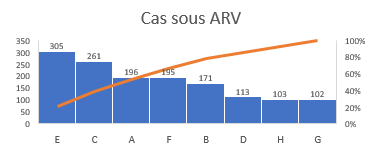 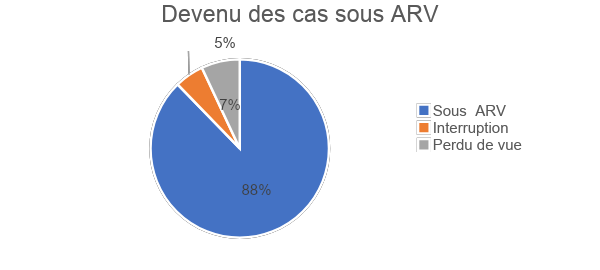 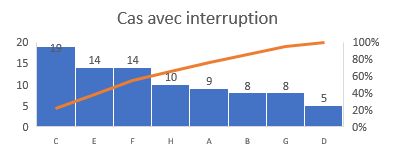 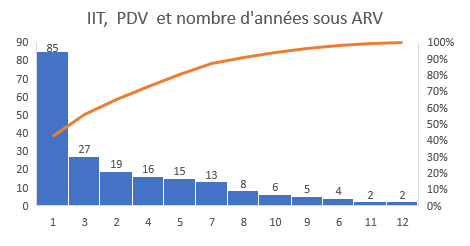 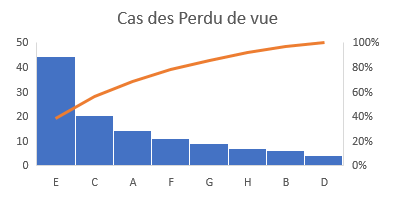 ‹#›
Le fait de savoir quels formation sanitaires   accueillent le plus grand nombre de clients peut guider le déploiement de  ressources limitée
Le fait de savoir quels formations sanitaires ont le plus grand nombre de clients dont le traitement a été interrompu :
Établissements de santé C et E
Permet d'identifier les formations sanitaires où des conseils renforcés pour l'observance peuvent être nécessaires
Assurer le suivi avec (formations sanitaires E)
Permet d'identifier les formations sanitaires qui pourraient utiliser un centre d'appel ou une plateforme SMS de rappel pour les clients
Cela explique-t-il quelles sont les caractéristiques (âge, sexe, années de traitement, etc.) des clients qui sont associées à l’interruption de traitement ?
Non. Vous avez peut-être une idée, mais il faut enquêter sur ce point.
En d'autres termes, il faut procéder à une analyse descriptive des données pour comprendre pourquoi ou qu'est-ce qui peut contribuer à un taux élevé d’interruption du traitement ou de référence.
‹#›
Groupes cibles et considérations stratégiques
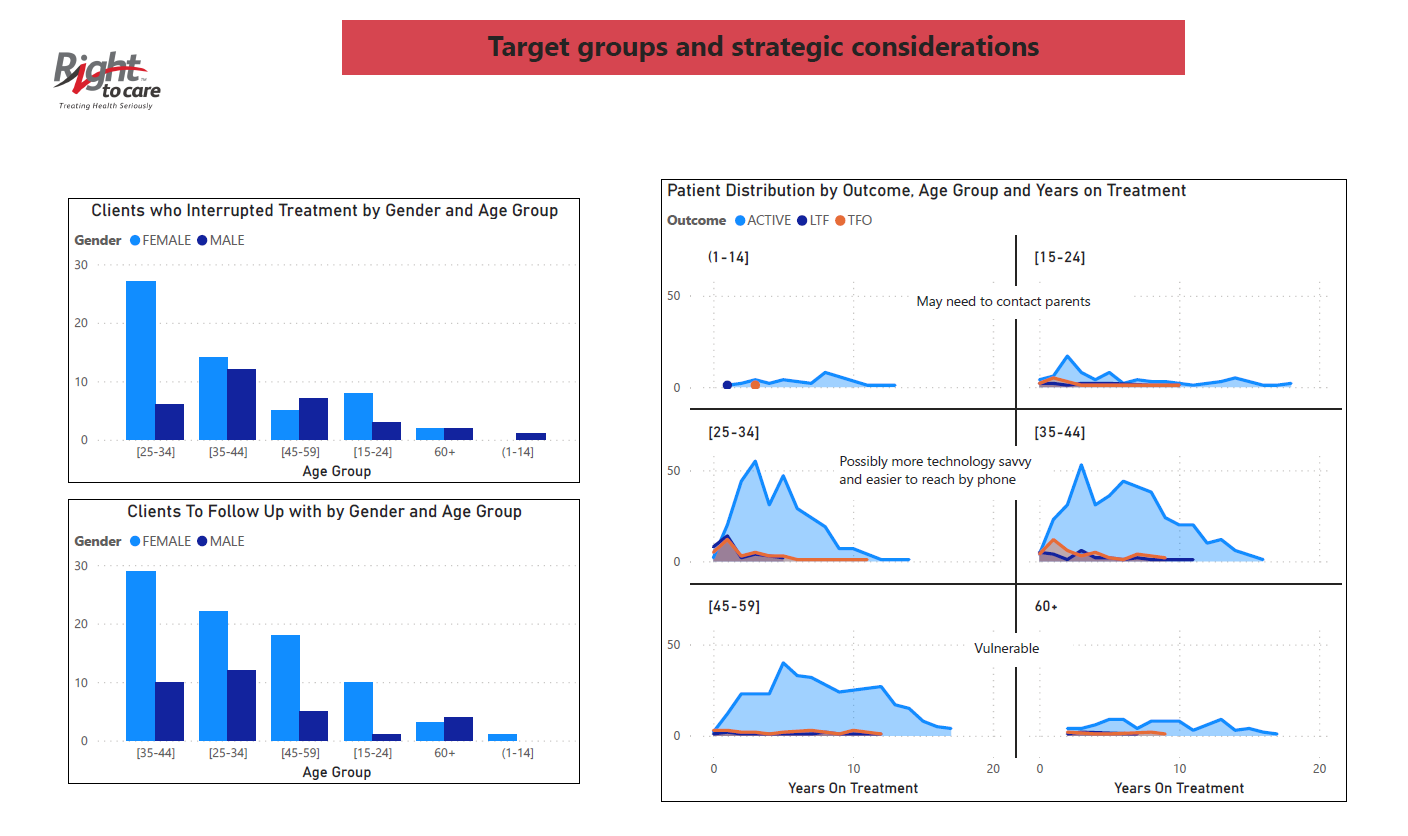 Examinons quelques variables supplémentaires
Groupe d'âge et genre
Nous pouvons maintenant constater que la plupart des clients dont le traitement a été interrompu ou qui ont été référés sont des  femmes âgées de 25 à 44 ans.
Nous pouvons rappeler que les établissements de santé C et E ont enregistré le plus grand nombre d’interruption de traitement/référence.
Et que les interruptions de traitement/références se produisent le plus souvent chez les clients traités depuis moins d'un an.
Question : que se passe-t-il pour une personne âgée de 45 à 59 ans ?
Supposons qu'elle présente le même profil d’interruption de traitement que les autres groupes.
Supposons que la probabilité d’une interruption de traitement est faible, comme l'indique l'analyse descriptive pour le groupe d'âge.
Continuer l'analyse à travers d'autres variables afin d'étudier l’interruption du traitement pour le groupe d'âge.

Si nous ne disposons que de 4 variables explicatives ((sexe, âge, établissement et années de traitement), nous pouvons examiner les 3 autres variables.
Analyses approfondies
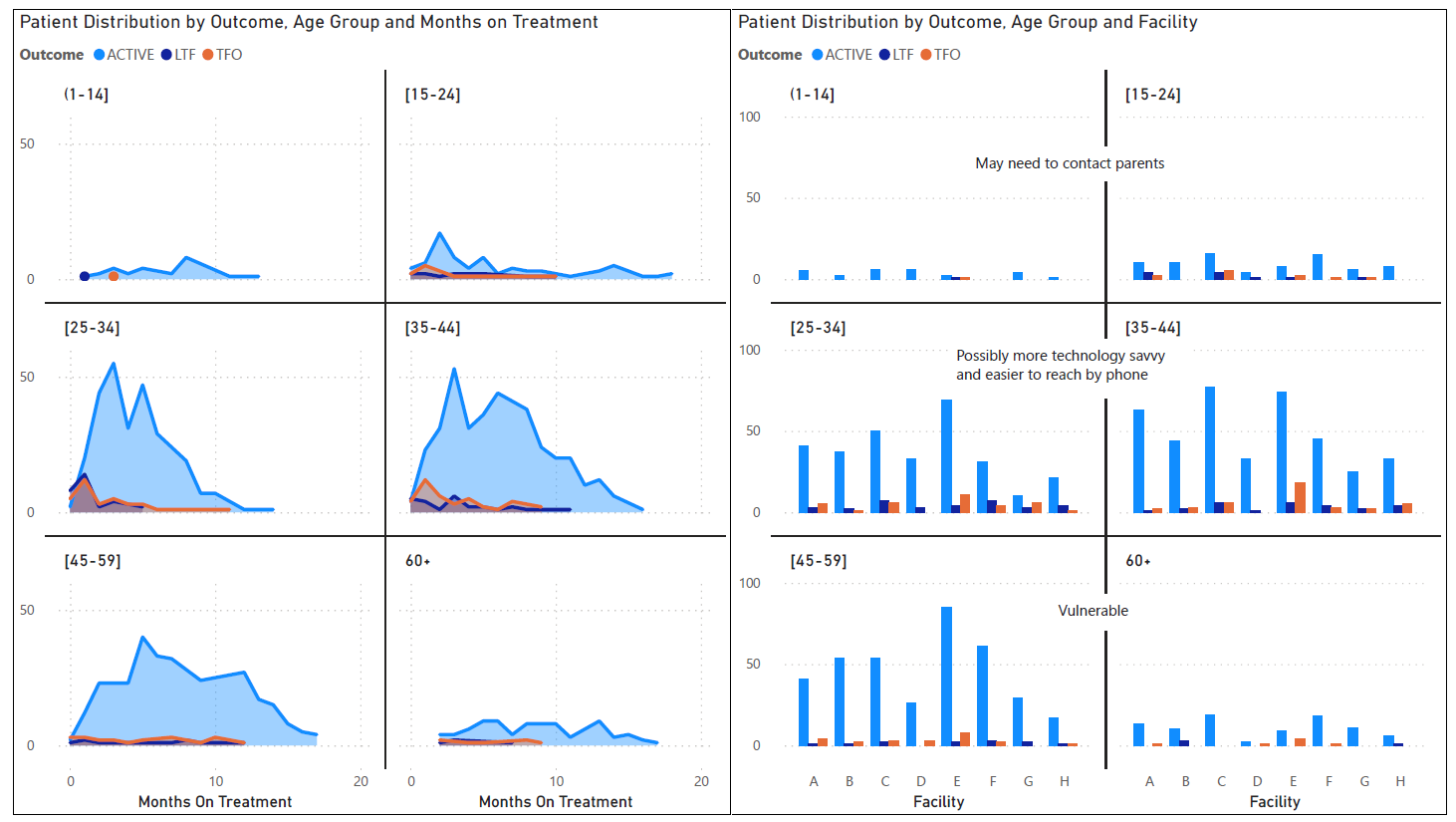 L'analyse approfondie révèle que la durée du TAR n'a pas d'incidence sur l’interruption du traitement dans la tranche d'âge des 45-59 ans, mais que l’établissement de santé E semble être en quelque sorte à l'origine de l’interruption du traitement des clients dans la tranche d'âge de 45 à 59 ans.
Mais comment suivre toutes ces variables (et d'autres) ?
‹#›
Odds (Cotes)) et Odds ratio (rapports de cotes )
Appliquer aux régressions logistiques

Odss = probabilité qu'un événement se produise / probabilité qu'un événement ne se produise pas

Odds = (Interruption du traitement/Total) / (Actif/Total) = Interruption du traitement /Actif

Odss ratio = cotes d'un groupe / cotes du groupe de référence

Par exemple :
Session questions et réponses
Cotes et rapports de cotes
Rapport de cotes pour formation sanitaire A 
= (14/170)/(17/246) = 1.19
Question : quel est le rapport de cotes non ajusté /non variable pour la tranche d'âge 15-24 ans (en utilisant la tranche d'âge des 35-44 ans comme groupe de référence) ?
0.98
1.32
1.56
2.43
Résultats de l'analyse des données - Facteurs associés à l’interruption du traitement
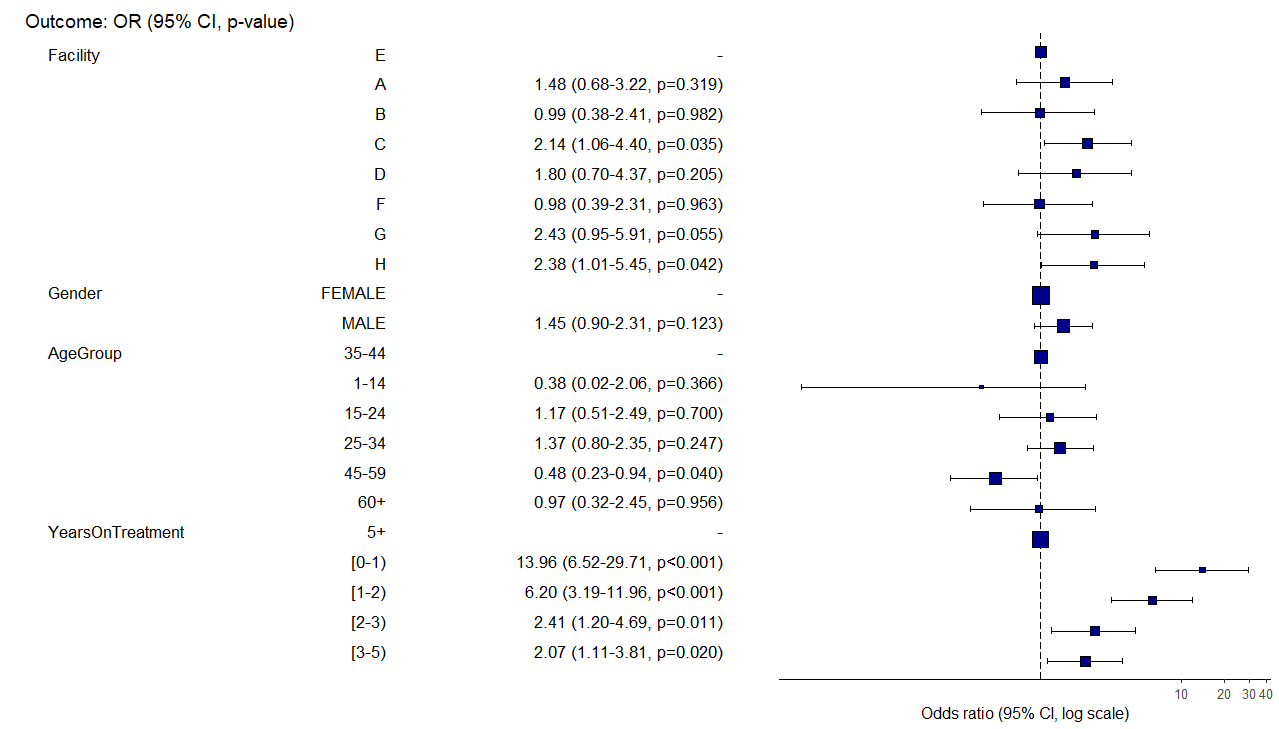 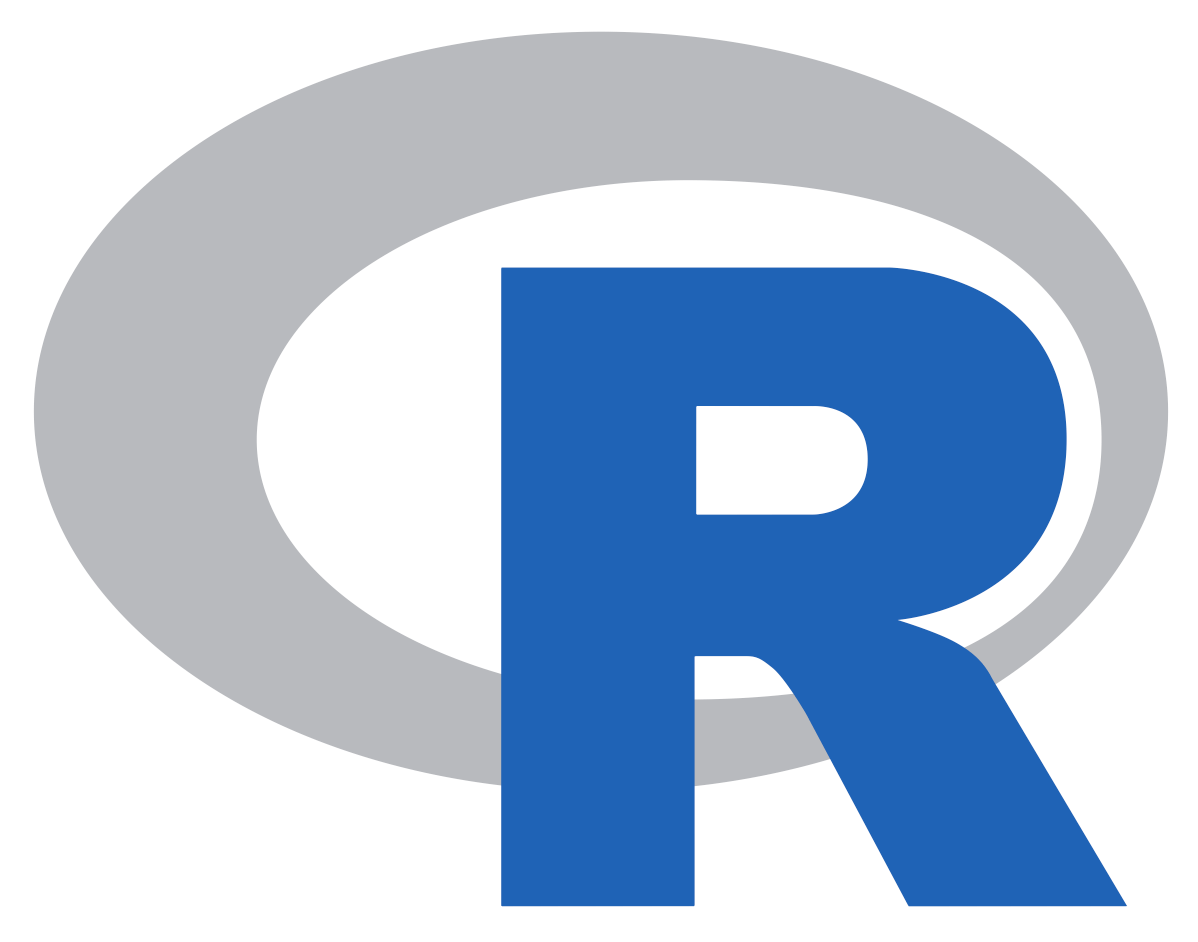 Langage de programmation
Peut prendre en compte un nombre pratiquement infini de variables explicatives et d'observations (nombre de patients) à condition de disposer de ressources informatiques suffisantes.
Les rapports de cotes rendent un modèle pratiquement utilisable sans infrastructure informatique intensive. Dans la plupart des cas, ce sont les conseillers qui sont limités, et non le manque de clients que nous pouvons référer vers le conseil renforcé pour l'observance. Par conséquent, pourquoi investir dans l'effort de dépistage alors que nous pouvons facilement nous concentrer sur les clients très susceptibles d'interrompre le traitement ?
Transformer les résultats en action
Question : vous ne pouvez conseiller qu'une seule personne, qui serait cette personne ?

A : femme, 45+, 1 à 2 ans sous traitement ?
B : femme, 15-34 ans, 0-1 an sous traitement ?
C : homme, 15-34 ans, 0-1 an sous traitement ?
Supposons que notre solution pour l’interruption du traitement soit le conseil renforcé pour l’observance
Session questions et réponses
Conclusions et recommandations
L’étude de cas  ici présente une approche très simple de l'analyse multivariable qui peut constituer un point de départ approximatif.
Cet étude de cas vise à fournir une certaine abstraction au profit de l'application d'analyses avancées pour la prise de décision et l'action basées sur les données.
La modélisation (apprentissage automatique) prendra du temps pour être étudiée correctement et produire le meilleur modèle.
Des analystes et des scientifiques spécialisés dans les données sont indispensables pour tirer le meilleur parti de l'analyse avancée.
‹#›
Questions ?
Cette publication a été rendue possible grâce au soutien du peuple américain par l'intermédiaire de l'Agence des États-Unis pour le développement international (USAID) et du Plan présidentiel d'aide d'urgence à la lutte contre le sida (PEPFAR). Son contenu relève de la seule responsabilité d'IntraHealth International et ne reflète pas nécessairement les opinions de l'USAID ou du gouvernement des États-Unis..
‹#›